PRACTICAL RIGHTEOUSNESS
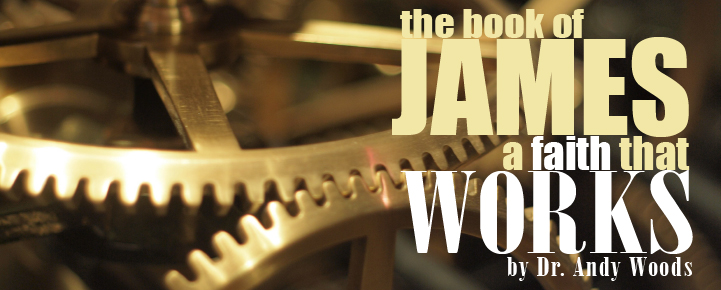 Dr. Andy Woods
Senior Pastor – Sugar Land Bible Church
President – Chafer Theological Seminary
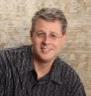 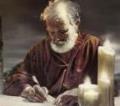 Answering Eleven Questions
Who wrote it? – James
What do we know about the author? – Christ’s ½ Brother
Who was the audience? – Believing Jews in the Diaspora
Where was if written from? – Jerusalem
When was the book written? – A.D. 44‒47
What was the book’s occasion? – Practical righteousness 
What is the book’s purpose? – Achieving practical righteousness
What is the book about? – Practical righteousness
What is the book’s theme? – Daily living
What makes the book different? – Practicality
How is the book organized? – Faith and Wisdom
JAMES STRUCTURE
Faith (James 1:1‒3:12)
Wisdom (James 3:13‒5:20)
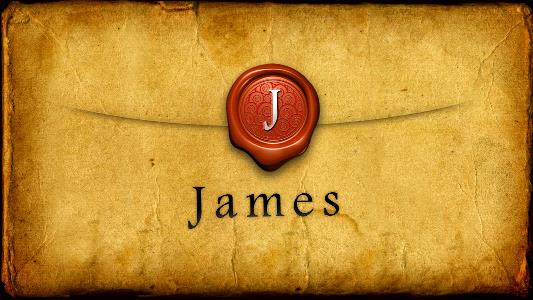 JAMES STRUCTURE
Faith (James 1:1‒3:12)
Wisdom (James 3:13‒5:20)
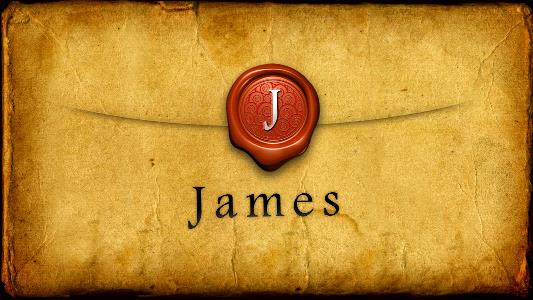 JAMES STRUCTURE
Faith (1:1–3:12)
Trials (1:2-18)
Obedience to the Word (1:19-27)
Favoritism (2:1-13)
Faith manifesting works (2:14-26)
Tongue (3:1-12)
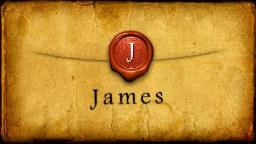 JAMES STRUCTURE
Faith (James 1:1‒3:12)
Wisdom (James 3:13‒5:20)
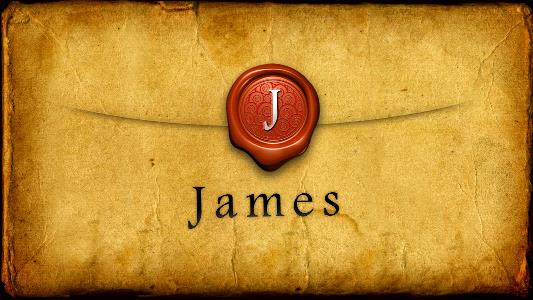 Structure
Wisdom (3:13–5:20)
Wisdom defined (3:13-18)
Spirituality (4:1-12)
Commerce (4:13-17)
Use of wealth (5:1-6)
Waiting for the Lord’s return (5:7-12)
Prayer (5:13-18)
Restoration of the erring brother (5:19-20)
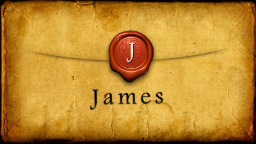 Structure
Wisdom (3:13–5:20)
Wisdom defined (3:13-18)
Spirituality (4:1-12)
Commerce (4:13-17)
Use of wealth (5:1-6)
Waiting for the Lord’s return (5:7-12)
Prayer (5:13-18)
Restoration of the erring brother (5:19-20)
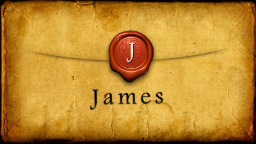 Wisdom (3:13-18)
Wisdom is demonstrated by her actions (3:13)
Human or earthly wisdom (3:14-16)
Heavenly wisdom (3:17-18)
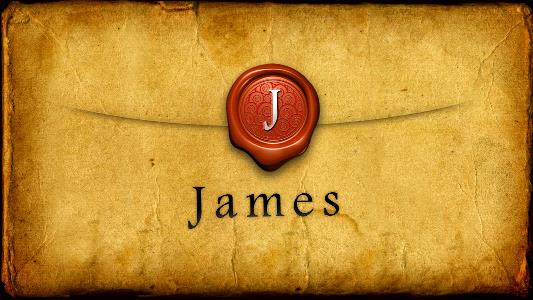 Structure
Wisdom (3:13–5:20)
Wisdom defined (3:13-18)
Spirituality (4:1-12)
Commerce (4:13-17)
Use of wealth (5:1-6)
Waiting for the Lord’s return (5:7-12)
Prayer (5:13-18)
Restoration of the erring brother (5:19-20)
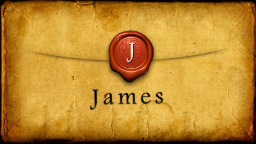 Spiritual Life(4:1-12)
Avoid wrangling (4:1-3)
Avoid worldliness (4:4-6)
Essence of spiritual wisdom (4:7-12)
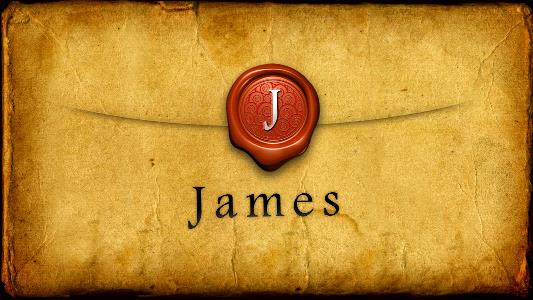 Structure
Wisdom (3:13–5:20)
Wisdom defined (3:13-18)
Spirituality (4:1-12)
Commerce (4:13-17)
Use of wealth (5:1-6)
Waiting for the Lord’s return (5:7-12)
Prayer (5:13-18)
Restoration of the erring brother (5:19-20)
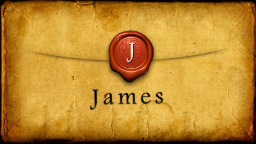 Commercial Life(4:13-17)
The Need to Plan while Depending Upon God (4:13-15)
The Problem of Planning without Depending Upon God (4:16-17)
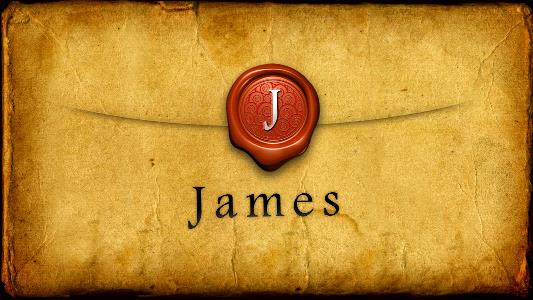 Structure
Wisdom (3:13–5:20)
Wisdom defined (3:13-18)
Spirituality (4:1-12)
Commerce (4:13-17)
Use of wealth (5:1-6)
Waiting for the Lord’s return (5:7-12)
Prayer (5:13-18)
Restoration of the erring brother (5:19-20)
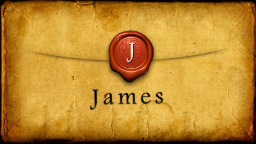 Use of Wealth(5:1-6)
Predicted judgment coming on rich oppressors (5:1-3)
Reasons for coming judgment (5:4-6)
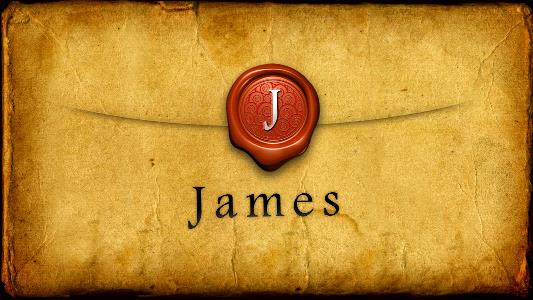 Structure
Wisdom (3:13–5:20)
Wisdom defined (3:13-18)
Spirituality (4:1-12)
Commerce (4:13-17)
Use of wealth (5:1-6)
Waiting for the Lord’s return (5:7-12)
Prayer (5:13-18)
Restoration of the erring brother (5:19-20)
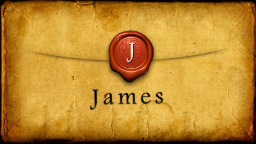 Waiting for the Lord’s Return(5:7-12)
The Example of the Farmer (5:7)
The Impact of Imminency (5:8-9)
Old Testament Examples of Patience (5:10-12)
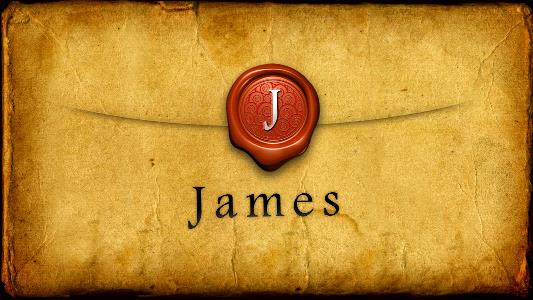 Structure
Wisdom (3:13–5:20)
Wisdom defined (3:13-18)
Spirituality (4:1-12)
Commerce (4:13-17)
Use of wealth (5:1-6)
Waiting for the Lord’s return (5:7-12)
Prayer (5:13-18)
Restoration of the erring brother (5:19-20)
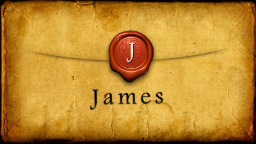 Wisdom in Prayer(5:13-18)
Types of prayer (5:13-16b)
Power of prayer (5:16c-18)
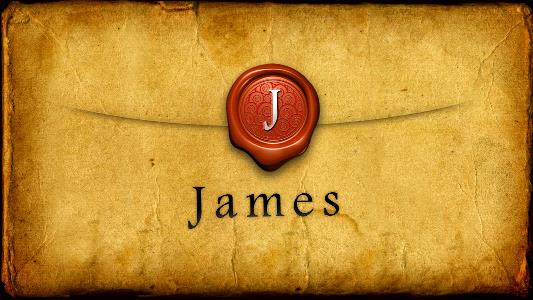 Wisdom in Prayer(5:13-18)
Types of prayer (5:13-16b)
Power of prayer (5:16c-18)
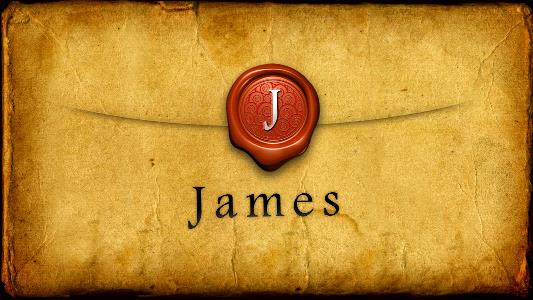 I. Types of Prayer(5:13-16a)
Afflicted: prayer of dependence (13a)
Happy: prayer of praise (13b)
Sick: elders’ prayer (14-15)
Sinful: prayer of confession (16a)
Sick: intercessory prayer (16b)
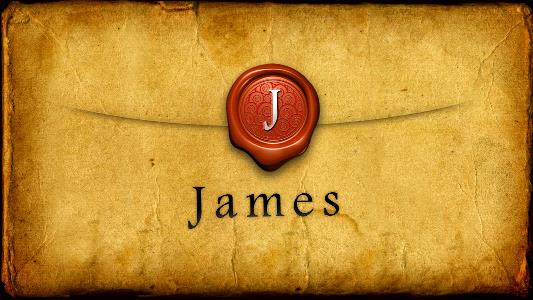 Wisdom in Prayer(5:13-18)
Types of prayer (5:13-16b)
Power of prayer (5:16c-18)
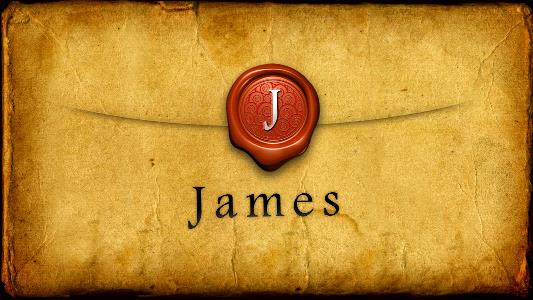 II. Power of Prayer(5:16-18)
General statement (16c)
Example of Elijah (17-18)
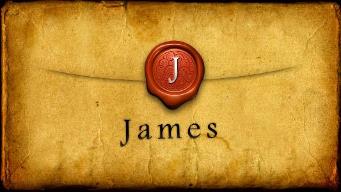 II. Power of Prayer(5:16-18)
General statement (16c)
Example of Elijah (17-18)
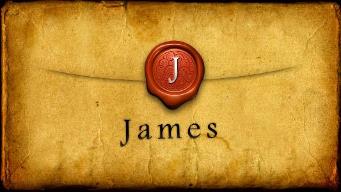 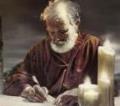 Answering Eleven Questions
Who wrote it? – James
What do we know about the author? – Christ’s ½ Brother
Who was the audience? – Believing Jews in the Diaspora
Where was if written from? – Jerusalem
When was the book written? – A.D. 44‒47
What was the book’s occasion? – Practical righteousness 
What is the book’s purpose? – Achieving practical righteousness
What is the book about? – Practical righteousness
What is the book’s theme? – Daily living
What makes the book different? – Practicality
How is the book organized? – Faith and Wisdom
Audience
Jewish (1:1)
Persecution (Acts 8:1-4; 11:19)
In Babylon-Mesopotamia or North-Central Turkey?
Believers (Jas 1:2-4)
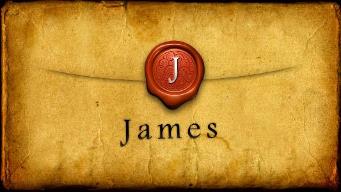 II. Power of Prayer(5:16-18)
General statement (16c)
Example of Elijah (17-18)
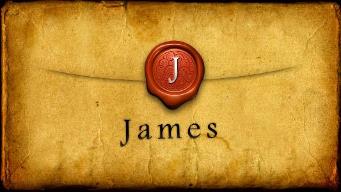 Identity of the Two Witnesses?
Symbolic view
Elijah and Enoch
Moses and Elijah like
Moses and Elijah literal
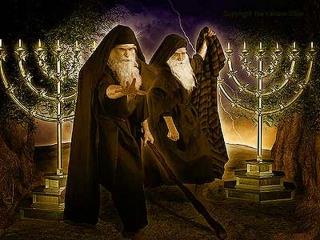 Identity of the 2 Witnesses: Moses and Elijah
Transfiguration (Matt 17:3)
Ministries cut short in the OT (2 Kgs 2:11-12; Num 20:12)
Future appearance predicted in the OT (Mal 4:5-6; Jude 9)
Never fulfilled in the NT (Luke 1:17; John 1:21)
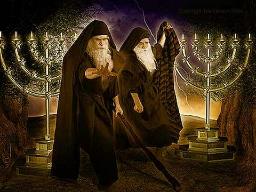 Structure
Wisdom (3:13–5:20)
Wisdom defined (3:13-18)
Spirituality (4:1-12)
Commerce (4:13-17)
Use of wealth (5:1-6)
Waiting for the Lord’s return (5:7-12)
Prayer (5:13-18)
Restoration of the erring brother (5:19-20)
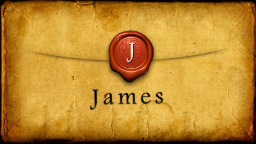 Restoring the Erring Brother(5:19-20)
Necessity of warning the erring brother (5:19)
Blessings of warning an erring brother (5:20)
Salvation from premature death (5:20a)
Covering a multitude of sins (5:20b)
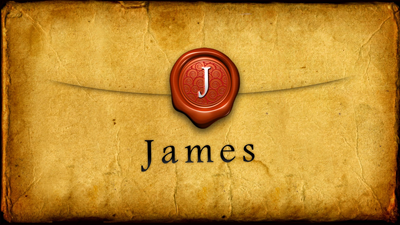 Restoring the Erring Brother(5:19-20)
Necessity of warning the erring brother (5:19)
Blessings of warning an erring brother (5:20)
Salvation from premature death (5:20a)
Covering a multitude of sins (5:20b)
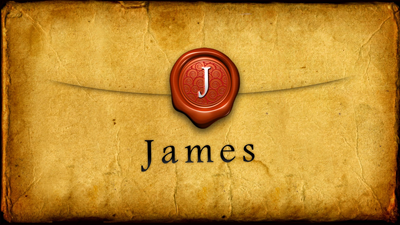 Restoring the Erring Brother(5:19-20)
Necessity of warning the erring brother (5:19)
Blessings of warning an erring brother (5:20)
Salvation from premature death (5:20a)
Covering a multitude of sins (5:20b)
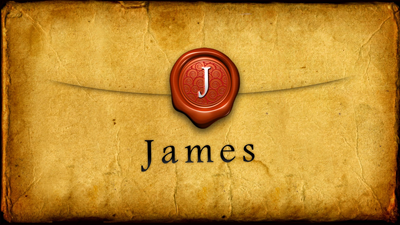 Restoring the Erring Brother(5:19-20)
Necessity of warning the erring brother (5:19)
Blessings of warning an erring brother (5:20)
Salvation from premature death (5:20a)
Covering a multitude of sins (5:20b)
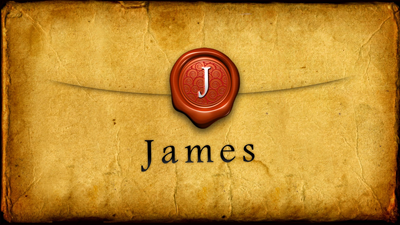 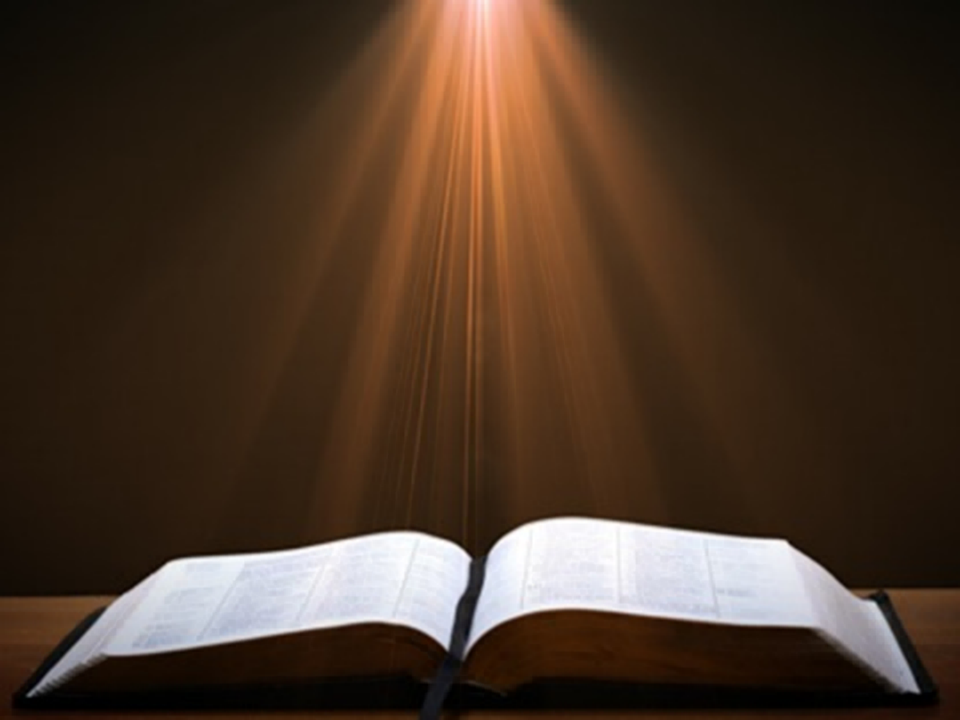 John 10:27-29
“My sheep hear My voice, and I know them, and they follow Me; 28 and I give eternal life to them, and they will never perish  [ou mē apóllumi; aiōnia]; and no one will snatch them out of My hand. 29 My Father, who has given them to Me, is greater than all; and no one is able to snatch them out of the Father’s hand.”
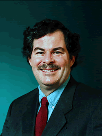 Emphatic (Double) Negation?
“Emphatic negation is indicated by οὐ μή plus the aorist subjunctive…This is the strongest way to negate something in Greek...οὐ μή rules out even the idea as being a possibility: ‘ου μή is the most decisive way of negativing someth. in the future…As well, a soteriological theme is frequently found in such statements, especially in John: what is negatived is the possibility of the loss of salvation.
Daniel B. Wallace, Greek Grammar Beyond the Basics: An Exegetical Syntax of the New Testament with Scripture, Subject, and Greek Word Indexes (Grand Rapids: Zondervan, 1996), 468.
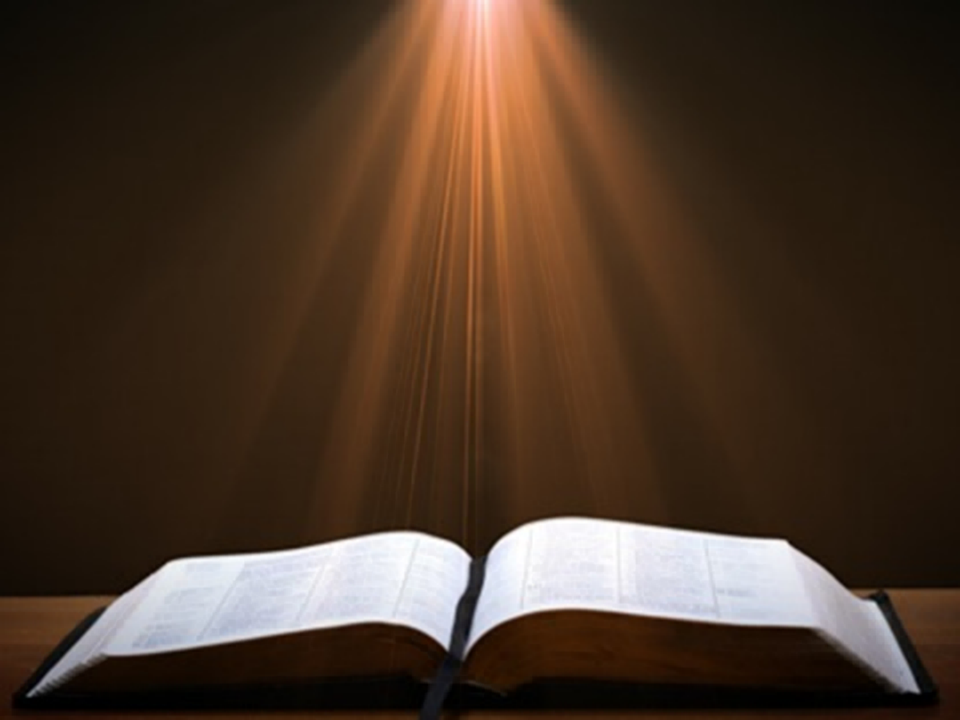 2 Timothy 2:11-13
“It is a trustworthy statement: For if we died with Him, we will also live with Him; 12 If we endure, we will also reign with Him; If we deny Him, He also will deny us; 13 If we are faithless, He remains faithful, for He cannot deny Himself.”
Restoring the Erring Brother(5:19-20)
Necessity of warning the erring brother (5:19)
Blessings of warning an erring brother (5:20)
Salvation from premature death (5:20a)
Covering a multitude of sins (5:20b)
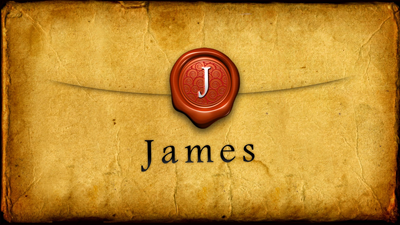 CONCLUSION
Message
Practical righteousness is attainable when believers live by faith and walk by wisdom
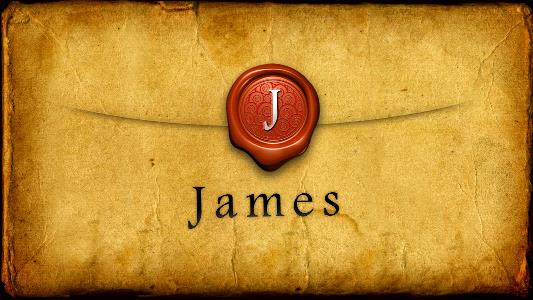 JAMES STRUCTURE
Faith (1:1–3:12)
Trials (1:2-18)
Obedience to the Word (1:19-27)
Favoritism (2:1-13)
Faith manifesting works (2:14-26)
Tongue (3:1-12)
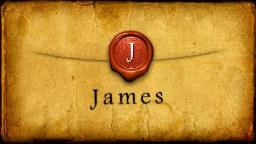 Structure
Wisdom (3:13–5:20)
Wisdom defined (3:13-18)
Spirituality (4:1-12)
Commerce (4:13-17)
Use of wealth (5:1-6)
Waiting for the Lord’s return (5:7-12)
Prayer (5:13-18)
Restoration of the erring brother (5:19-20)
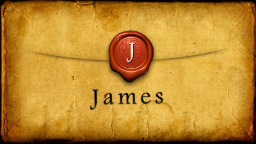